S
P
R
E
C
O
NO GRAZIE!
Scuola dell’Infanzia A. Ponti
Solbiate Olona (VA)
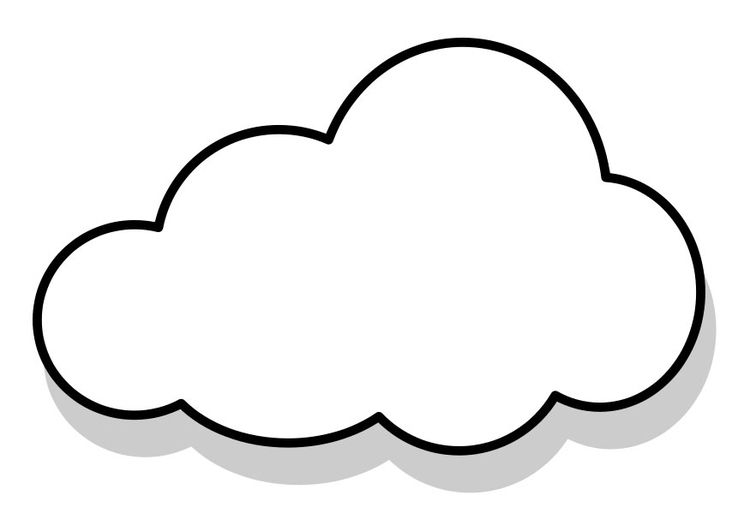 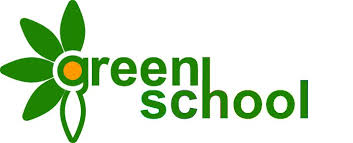 PROGETTO
Per l’anno scolastico 
                              2018/2019 nella nostra
          scuola si è pensato di incentrare il progetto 
             educativo sullo spreco alimentare guidando il bambino 
a un comportamento adeguato nei confronti del cibo,invogliandoli a non lasciare nulla nel piatto ed ad assaggiare ogni pietanza. Questa azione è volta a educare non solo i bambini, ma di riscontro anche le famiglie. Ciò è focalizzato ad analizzare e misurare la  quantità di 
cibo buttato  dai consumatori
A.S. 2018/2019
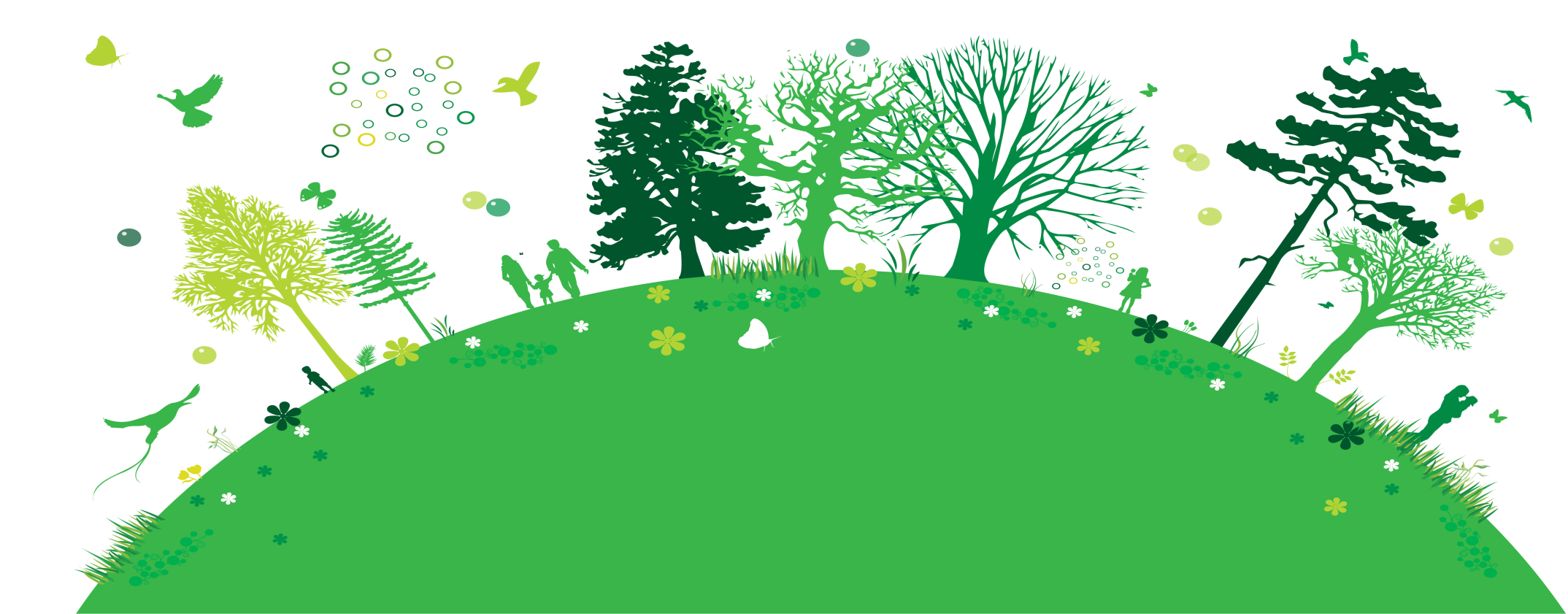 REFRENTI PROGETTO
Nardi Anna Maria
Lavia Maria
Pozzi Simona
S
P
R
E
C
O
I
UO’
NO GRAZIE
ISPARIMIARE
VITANDO
ONSUMI
LTREMISURA
Noi insegnanti abbiamo ritenuto opportuno approfondire l'argomento alimentazione perché tutto passa attraverso essa specialmente in età pre scolare,e rappresenta uno degli strumenti essenziali per il raggiungimento di una cultura sulla “cura di sé” attraverso la promozione e la divulgazione dei principi fondamentali di una sana e corretta alimentazione.
Si lavorerà,con i bambini,per mostrare loro che è possibile un contatto con il cibo facendo loro conoscere il rapporto tra una sana e corretta alimentazione e la loro salute.
Si cercherà di educare a non sprecare gli alimenti perchè non tutti i bambini del mondo hanno acqua e cibo a sufficienza.
Determinazione dei bisogni:

 Favorire l'educazione alla salute e al benessere attraverso una sana e corretta alimentazione.
Sviluppare comportamenti responsabili contro lo spreco alimentare,
Destinatari del progetto

Tutti i bambini della scuola
Obiettivi di apprendimento:

Prendere coscienza dell'importanza di non sprecare gli alimenti e individuare comportamenti adeguati per ridurre gli sprechi.
Comprendere l'importanza del cibo e di una corretta alimentazione.
Conoscere le regole di una sana,corretta,varia ed equilibrata alimentazione fondamentale per la nostra salute
Metodologia

Lettura del racconto di Vittorio e Ginevra
conversazioni e rielaborazione grafica
Allestimento di un buffet di frutta
Costruzione di un libretto “mangiando in rima”
Incontro con esperti
Operatori coinvolti 

Docenti
Operatore dell'azienda fornitrice di pasti
Cuoca
Bambini
Modalità di verifica

Compilazione tabella raccolta dati sullo spreco di cibo durante il pranzo quotidiano(pesatura delle varie portate).
EMISSIONI DI CO2
PESATE DEL CIBO AVANZATO
INIZIAMO IL NOSTRO PERCORSO
In  questa fascia d’età il bambino acquisisce, struttura atteggiamenti e modelli comportamentali che caratterizzano il suo stile di vita alimentare con riflessi, positivi o negativi, sulla sua salute.
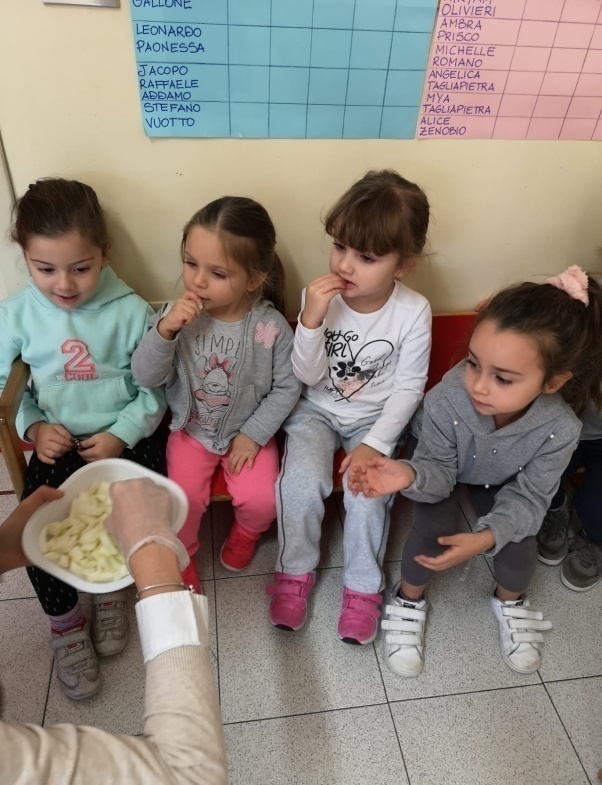 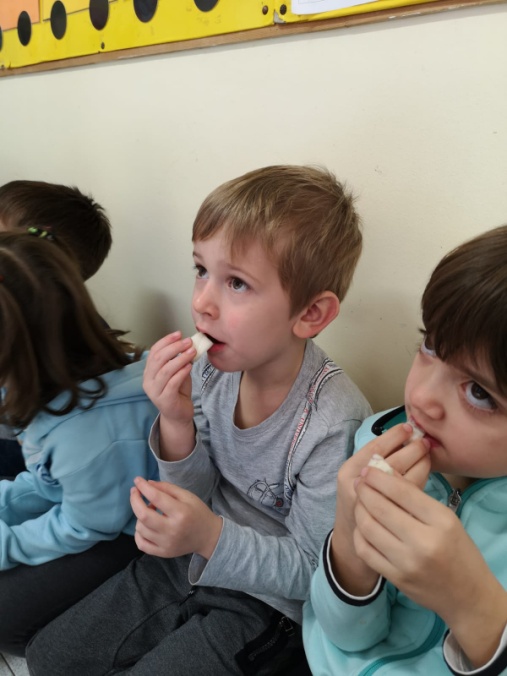 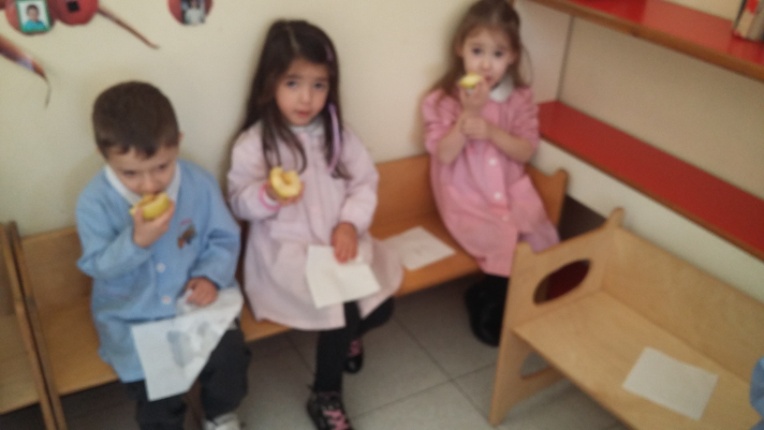 COME AFFRONTARE IL CONCETTO DI SPRECO
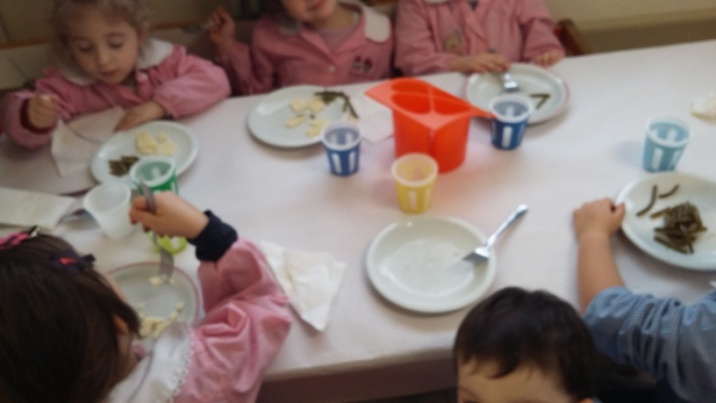 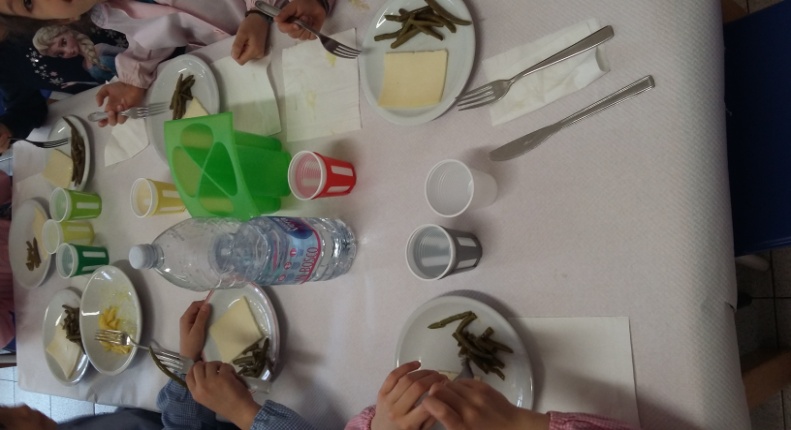 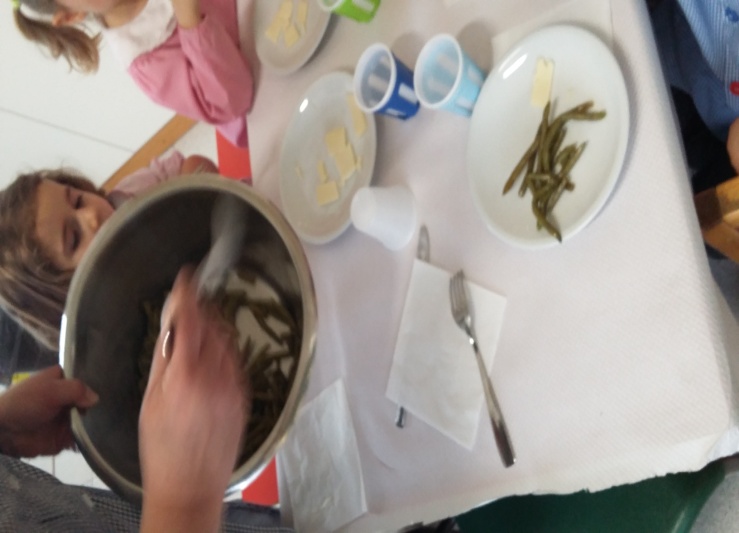 RACCONTIAMO LA STORIA DEL CIBO
Ecco la storia di Vittorio e Ginevra!
PROIEZIONE  VIDEO INERENTE ALLO SPRECO ALIMENTARE
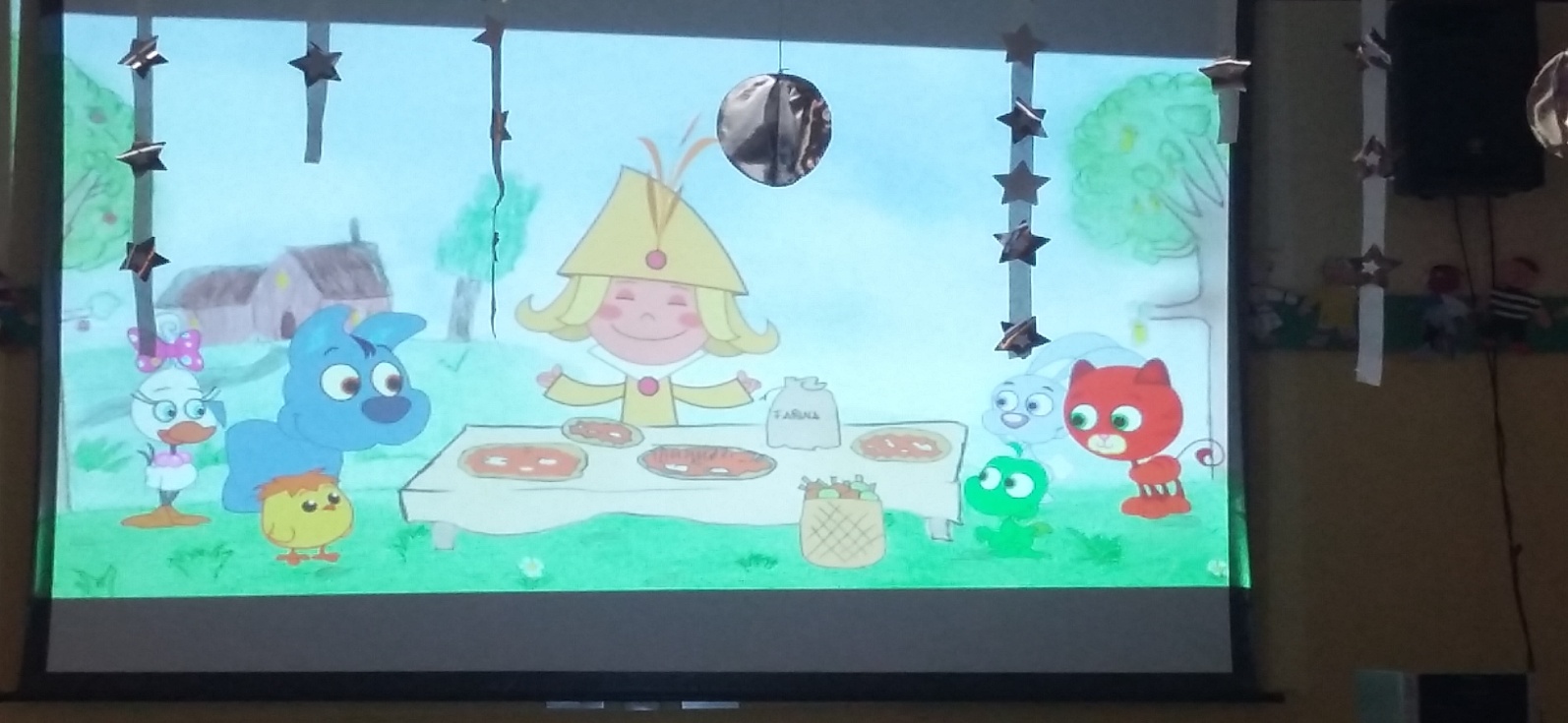 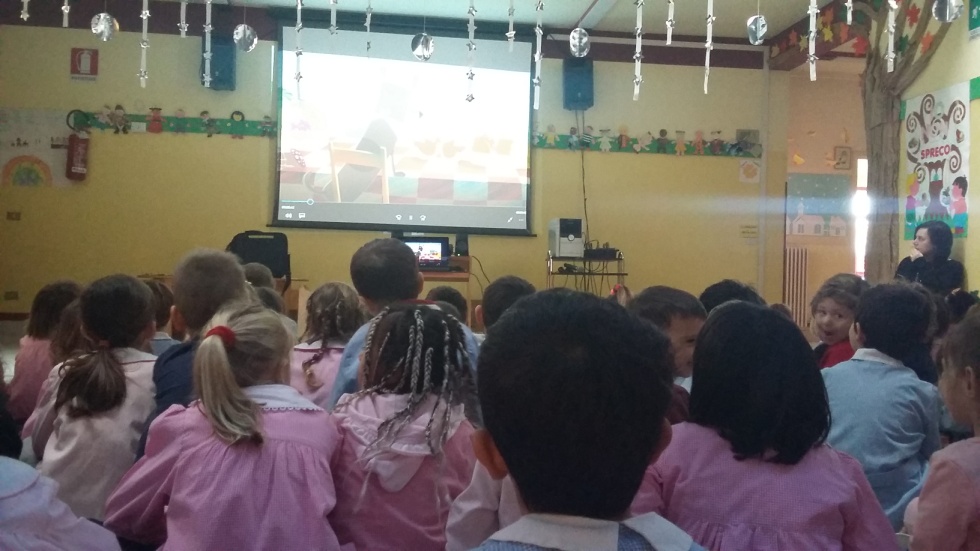 SPUNTINO MATTUTINO  DI FRUTTA
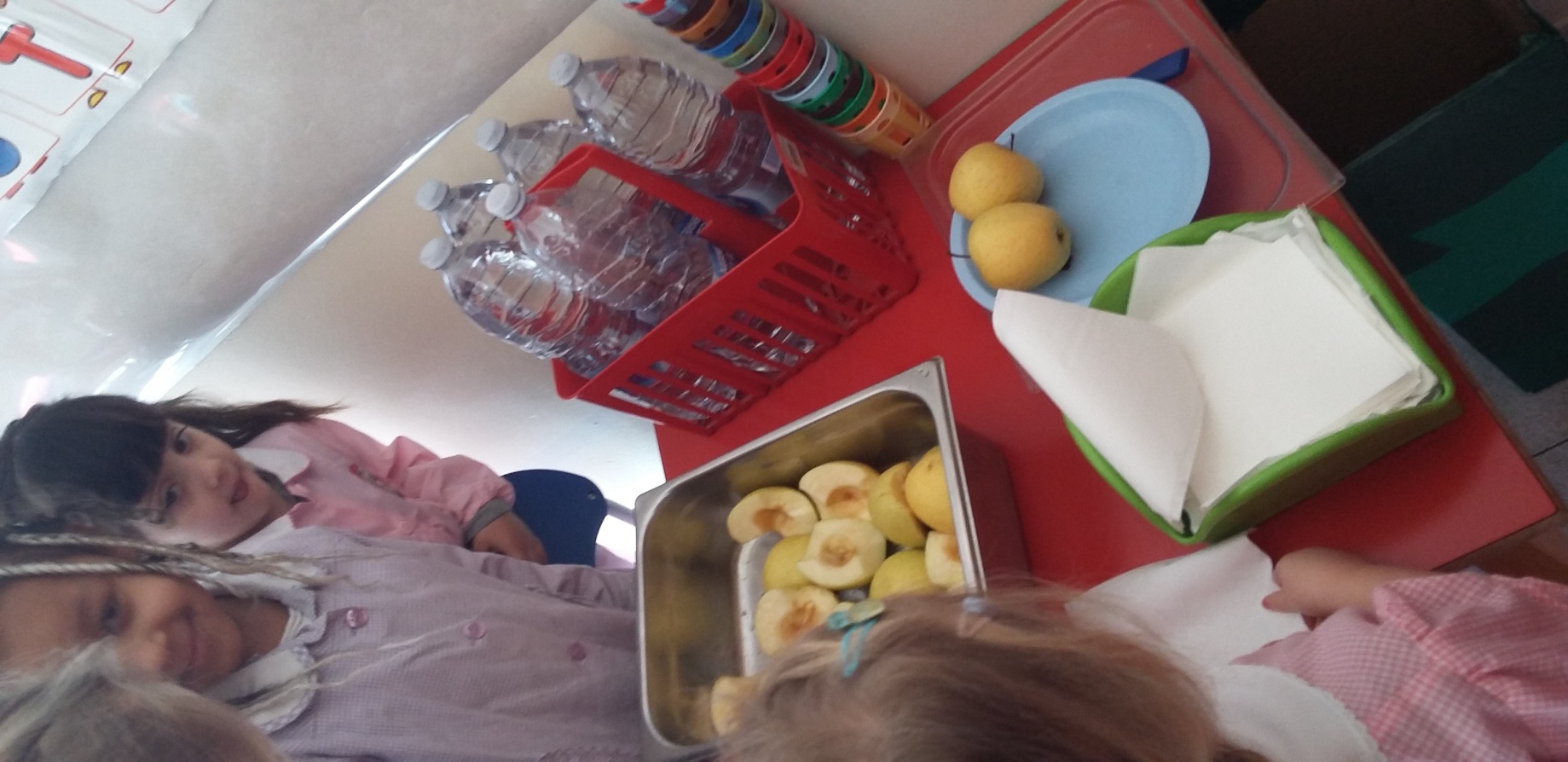 FRUTTA,VERDURA
Si vuole incoraggiare i bambini al consumo di frutta e verdura  sostenendoli nella conquista di abitudini alimentari ,e diffondendo messaggi educativi sulla prevenzione dello spreco alimentare.
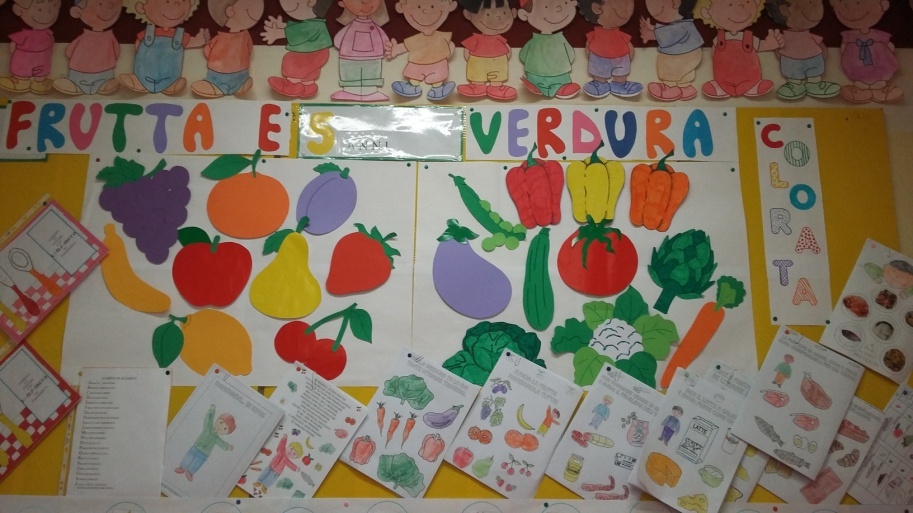 PROGETTI GREEN
La nostra scuola porta avanti anche i progetti:
1
“MI ILLUMINO DI MENO”
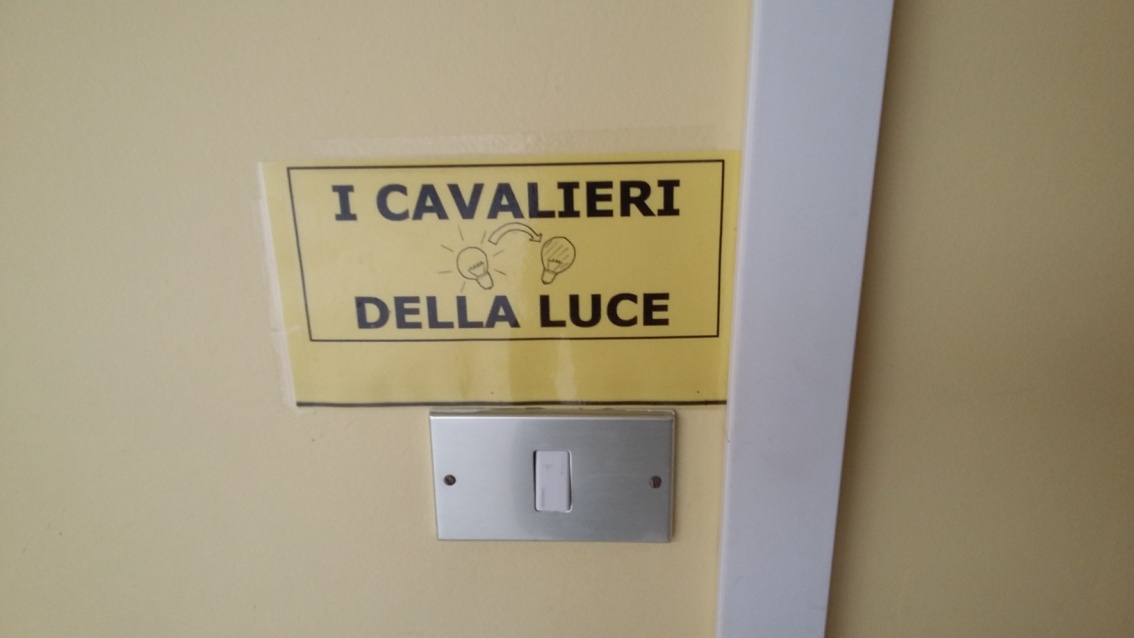 2
“L’ACQUA SIAMO NOI”,
Al progetto hanno partecipato i bambini di 5 anni della Scuola dell’Infanzia A. Ponti di Solbiate Olona (VA).
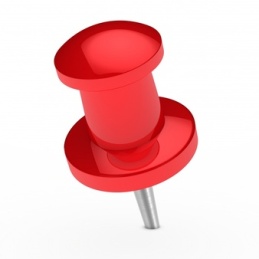 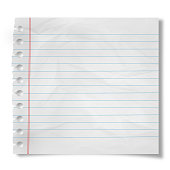 La decisione di aderire al progetto rispecchia l’impegno del plesso nella diffusione delle “buone pratiche ecologiche”, già dimostrata mediante il conseguimento della certificazione “Green School
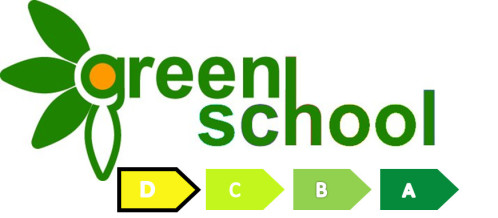 RACCOLTA DELLA CARTA
3
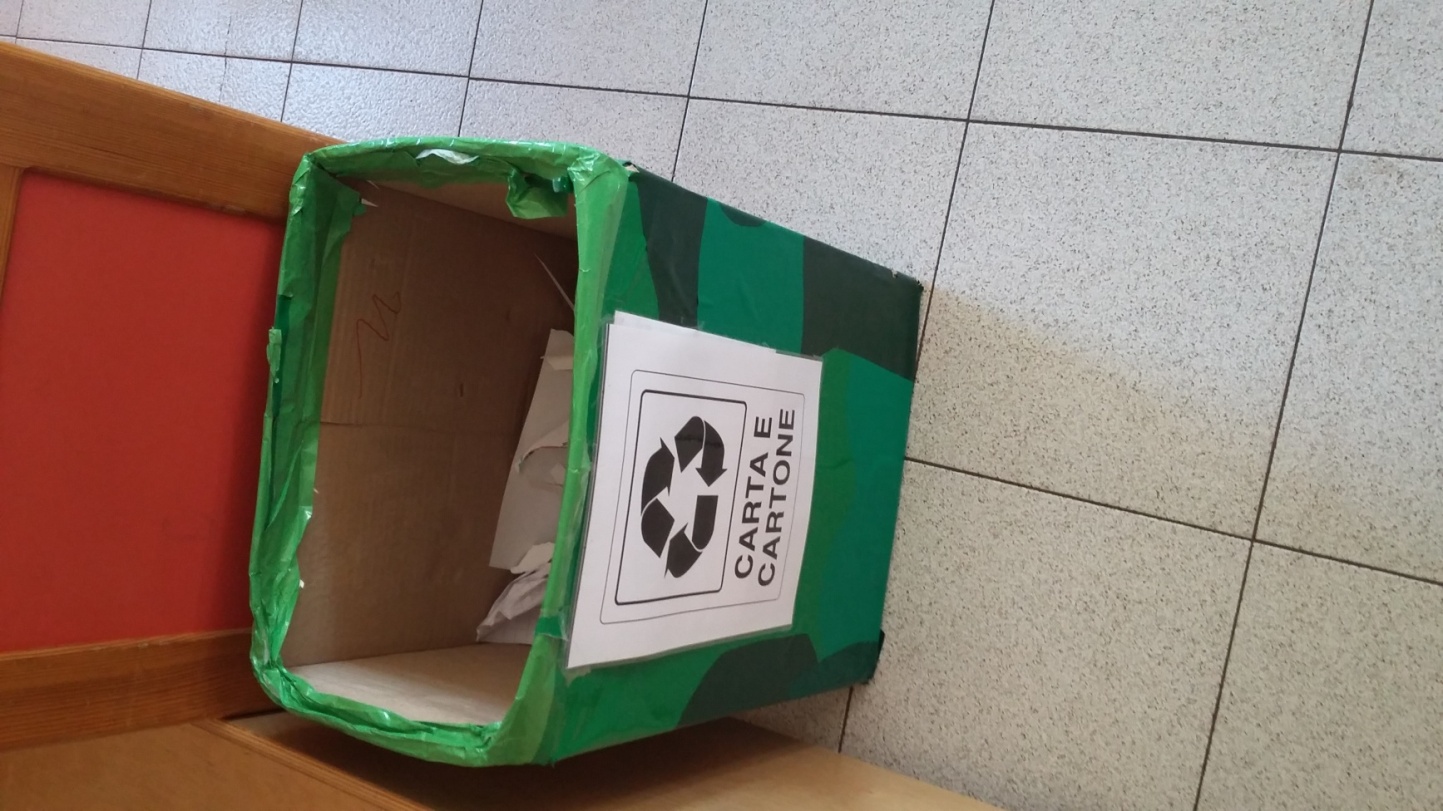 QUELLO CHE LA TERRA CI DA
RAYDEN
8 maggio giornata green alla scuola dell’infanzia
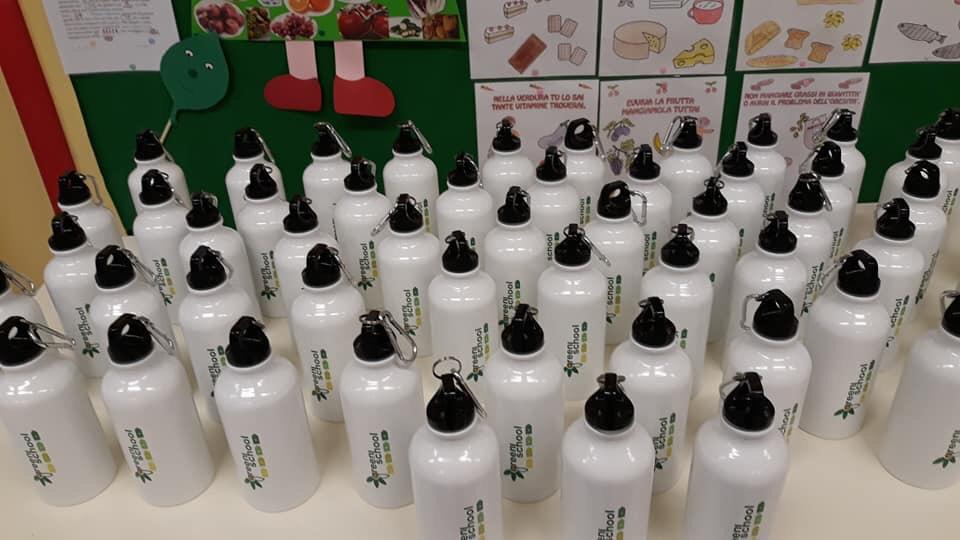 ….Impariamo a rispettare quello che la terra ci da’……